Creativity and the business idea
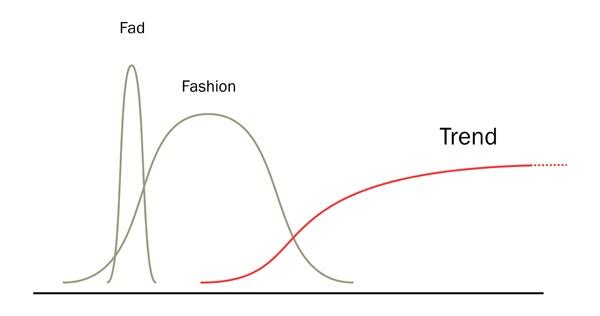 Where the heck does ideas come from?
Trends
Green - Tesla
Clean energy- e.g. Solar panels 
Organic orientation- e.g. food / vegan
Economic- e.g. outsourcing, debt management
Social- e.g. Facebook
Health- e.g. medical app
Web- e.g. web 2.0
Can you name a few trend you have observed in recent years?
Consumers- {study attitude and behavior}
Existing products and services- {visit stores regular, talk to consumers}
Distribution Channels {suppliers can give you insight, esp, retailers}
Federal government {patents and licenses}
Research and development {invest towards R&D}
What other sources are there for generating new ideas?
FGD – 8 to 14 people; non-experts; moderator. A great way to generate and screen ideas. 
Brainstorming – don’t stop anyone; quantity. 
Brainwriting –Problem Inventory Analysis
Problem Inventory Analysis – Deal with problems in a given product category and then asked to match brands with their problems.
Methods of generating new ideas
Brainstorming
Reverse Brainstorming
The Checklist method – a list of questions repeated for different aspects.
Free association – it starts with a word related to the problem and then a chain of words are created.
Forced relationships: two elements are given and all combinations are talked about. (e.g. Soap and Shampoo)
Collective notebook method
The Gordon Method
Attribute listing: Lists all the attributes of a product
Big Dream Approach
Parameter Analysis – start with your limitations.
Creative Problem Solving
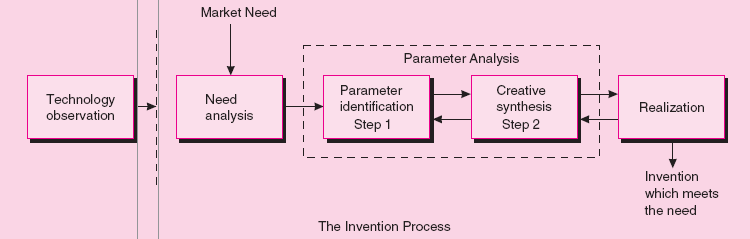 Illustration of Parameter Analysis
Breakthrough: Changes the game; shifts the industry; few in numbers. 
Technological: Occurs more frequently, advancing the aforementioned breakthrough
Ordinary Innovation: happens frequently. Usually in process and not in technology.
Types of Innovation
Newness can be : in a consumer concept, a change or package or container,  or a slight change or modification in the appearance of the product. 
Companies also add products to their product line that are already marketed by other companies; products are new to the manufacturer but not the consumer.
Defining a new Innovation
Classification of a new product
Different entities defines  “A NEW PRODUCT” differently
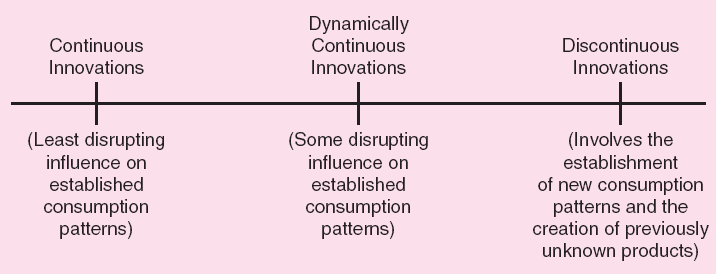 Consumer viewpoint
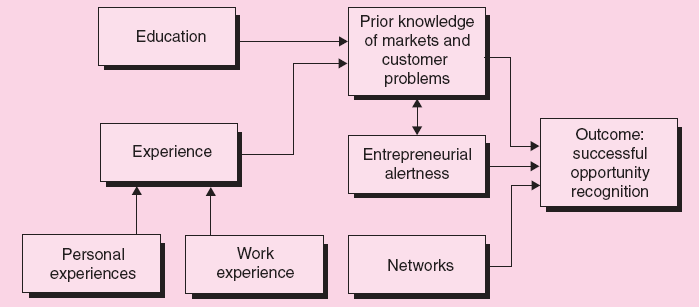 But remember, there always needs to be a check and balance
Stages of Product Development
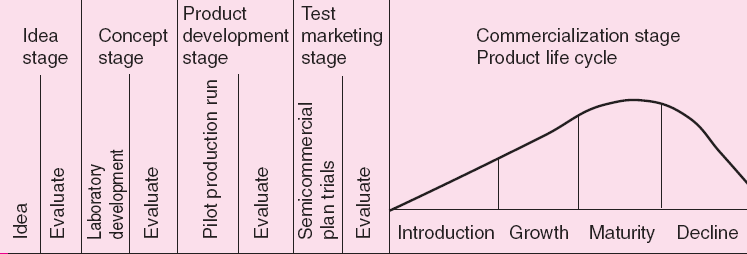